الجبر : خصائص الجمع
51
2-1
خاصية الإبدال : تعني أن تغيير الترتيب الذي تجمع به الأعداد لا يغير ناتج الجمع .  
أمثلة : 2 + 3 = 5              3 + 2 = 5
خاصية العنصر المحايد : تعني أن ناتج جمع أي عدد إلي صفر يساوي ذلك العدد . 
أمثلة : 3 + 0 = 3              0 + 3 = 3
خاصية التجميع : تعني أن الطريقة التي تجمع بها الأعداد لا تغير ناتج الجمع .
أمثلة : ( 3 + 2)  + 4                 3 + ( 2 + 4 )
5   + 4
3 +     6
9
9
السابقة
التالية
5
الجبر : خصائص الجمع
52
2-1
مثال
حيوانات : نقلت إلي حديقة للحيوانات 4 نمور وفهدان و6 أسود . 
ما عدد الحيوانات التي نقلت للحديقة ؟
لمعرفة عدد الحيوانات الت نقلت إلي الحديقة ، أجد ناتج 4 + 2 + 6 . 
أعيد ترتيب الأعداد ليصبح جمعها أسهل .
4 + 2+ 6
= 2 + 4 + 6
خاصية الإبدال لعملية الجمع
= 2 ( 4 + 6 )
خاصية التجميع لعملية الجمع . طريقة  تجميع الأعداد لا تغير ناتج الجمع .
2  +     10
إذن الحيوانات التي نقلت إلي الحديقة 12 حيوانا .
السابقة
التالية
6
الجبر : خصائص الجمع
52
2-1
أجد الناتج ، وأحدد الخاصية :
أتأكد
15
15  التجميع
11
11  
الابدال
2
1
( 5 + 7 ) + 3  =
6 + 5 =
5 + ( 7 + 3 ) =
5 + 6 =
3
0 + 12 =
12  العنصر المحايد
أتحدث
أشرح كيف أستعمل خاصيتي الإبدال والتجميع لإيجاد ناتج جمع الأعداد 7 ، 8 ، 3 .
4
7 + 8 + 3 = 7 + 3 + 8   خاصية الإبدال
= ( 7 + 3 ) + 8 خاصية التجميع
= 10 + 8 = 18
السابقة
التالية
7
الجبر : خصائص الجمع
53
2-1
أجد الناتج ، وأحدد الخاصية :
أتدرب
11
11 الإبدال
9 العنصر المحايد
6
5
9 + 2 =
2 + 9 =
0 + 9 =
7
4+(6+ 3) =
( 4+6) +3=
13
13 التجميع
الجبر : أكتب العدد المناسب في        ، وأحدد الخاصية
0
7
8
(7+9)+ 3= (9+     ) +3
9+      = 2+9
6+      = 6
9
2
2
10
(8+3)+     =8+(3+2)
11
2
   1    
+ 3
ــــــــــ
5
   7    
+ 5
ــــــــــ
1 
   7    
+ 9
ــــــــــ
أجد ناتج الجمع ذهنيا :
14
17
17
السابقة
التالية
8
الجبر : خصائص الجمع
53
2-1
أحل كلا من المسائل الآتية :
أتدرب
رسمت سلمى الصورة أدناه . أكتب جملتين عدديتين كمثال على خاصية التجميع لعملية الجمع التي تدل على عدد الصور .
15
3 + ( 5+4) و ( 3+5) + 4
دخل صالح مكتبة  فاشتري 6 دفاتر لونها أزرق ودفترين لونهما أحمر ودفترين لونهما أصفر ، وبقي على الرف 7 دفاتر . فكم دفترا كان على رف المكتبة ؟
16
6 + 2 + 2 + 7 = 17 دفترا
السابقة
التالية
9
الجبر : خصائص الجمع
53
2-1
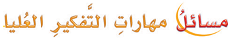 17
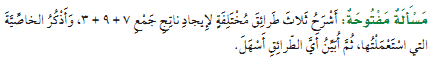 7+(9+3) ،(7+9)+3 خاصية التجميع
(7+3)+9         خاصية الإبدال وخاصية التجميع
الطريقة الأخيرة هي الأسهل ، لأنني أحصل على العدد 10 ثم أضيف إليه العدد9
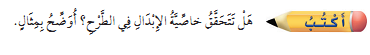 18
إجابة ممكنة :لا
مثال :7-5=2 بينما5-7 لا تساوي 2
السابقة
التالية
9